2.5 Dérivée implicite et d’ordre supérieur
cours 13
n’est pas continue en a
n’est pas dérivable en a.
Au dernier cours, nous avons vu
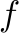 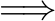 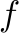 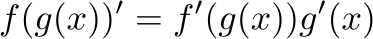 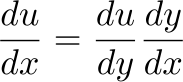 Équations implicite
Dérivée implicite
Dérivée d’ordre supérieur
Une fonction qui donne la 
pente de la droite tangente
à la fonction au point
Lors des derniers cours, on a vu comment trouver:
Mais il faut commencer par ça
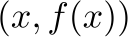 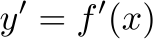 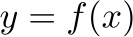 Un fonction
Regardons l’équation
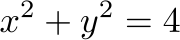 qui est l’équation d’un cercle de rayon 2.
Ce n’est pas une fonction.
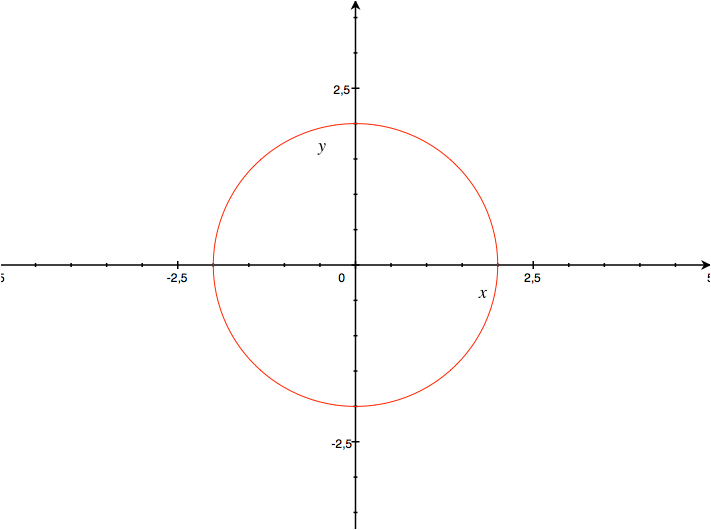 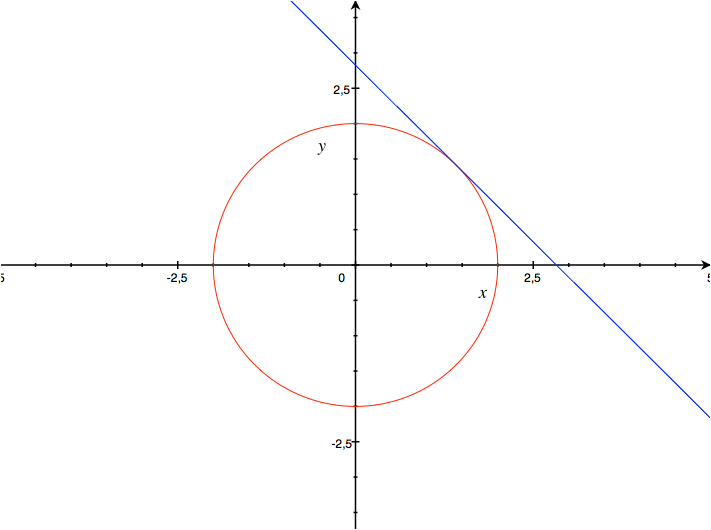 Mais on peut tout de même 
vouloir connaître la pente
de la droite tangente en un
point.
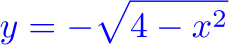 est fonction de
Ici on dit que
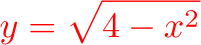 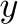 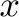 La raison pour laquelle ce n’est pas une fonction est qu’on ne 
peut pas isoler directement y
implicitement.
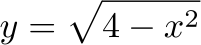 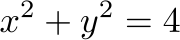 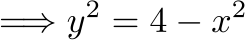 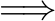 ou
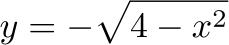 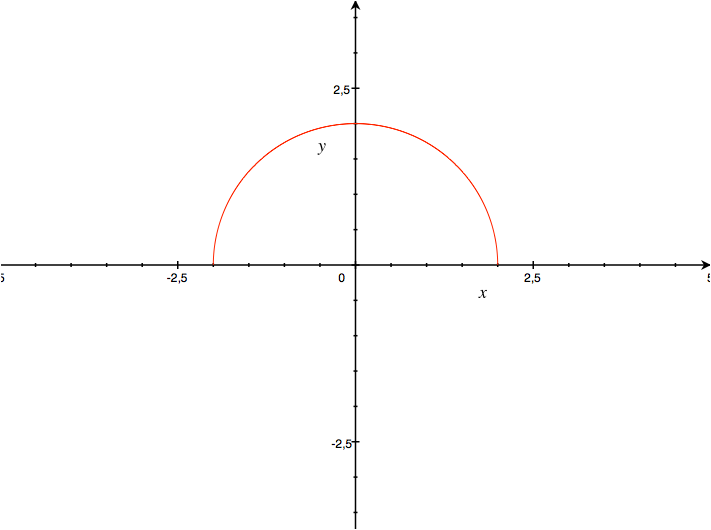 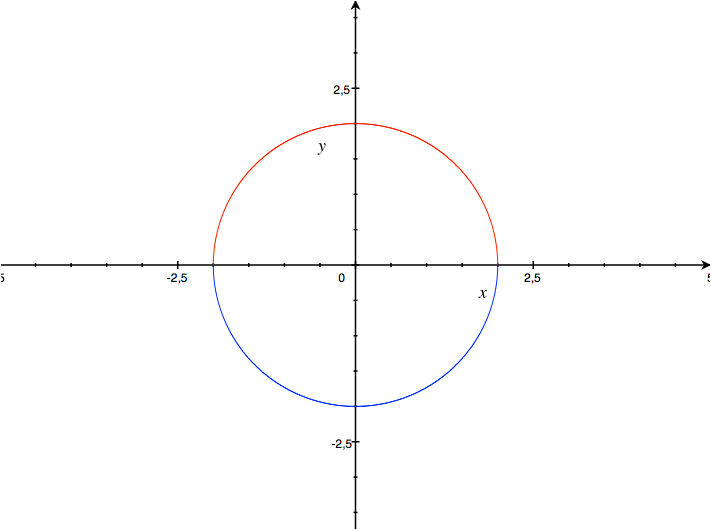 Si l’on a une équation liant deux variables,
on peut dire qu’une des variables est fonction de l’autre.
Si une des variables est isolée alors on dira
qu’elle est fonction de l’autre explicitement.
Si une des variables n’est pas isolée alors on dira
qu’elle est fonction de l’autre implicitement.
Faites les exercices suivants
Section 2.5 # 34
Revenons à l’équation
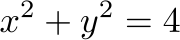 où y est fonction de x implicitement.
Pourquoi le «implicite»?
Si l’on prend un point sur la courbe qui satisfait l’équation
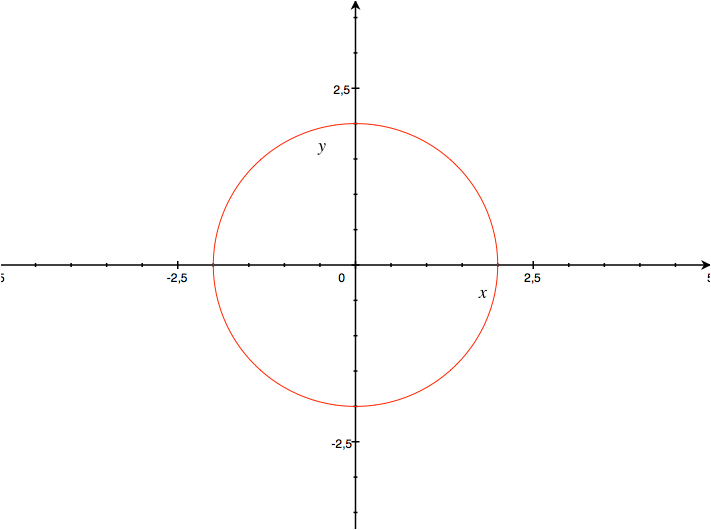 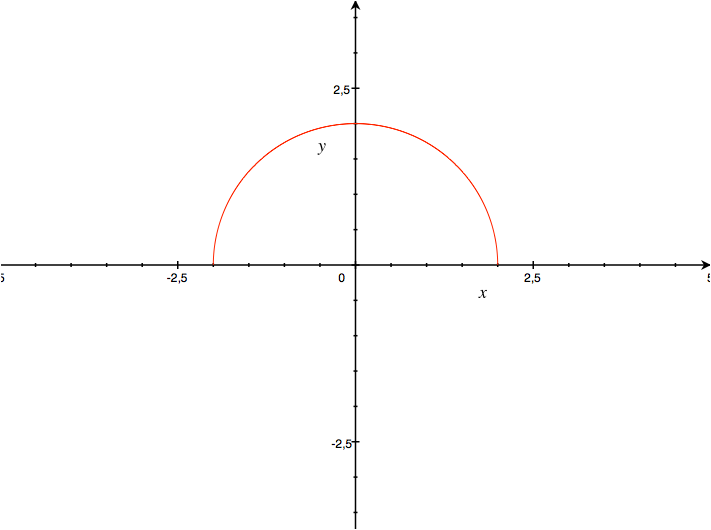 Pour un voisinage de ce point
dit
on peut trouver une fonction
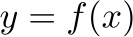 qui donne la même courbe 
dans le voisinage.
Un grand théorème:
Le théorème des fonctions implicites
Mais on a pas besoin de le faire explicitement
Mais y est implicitement fonction de x
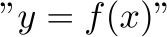 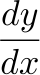 On veut trouver
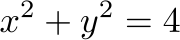 localement
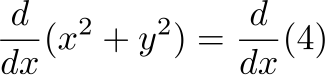 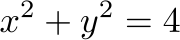 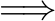 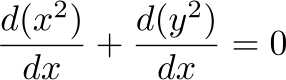 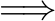 dérivée en chaine
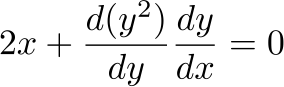 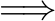 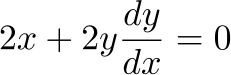 on isole
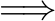 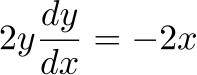 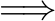 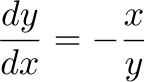 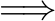 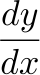 la dérivée fait intervenir x et y
On veut trouver
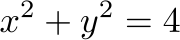 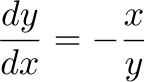 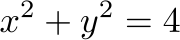 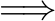 Les x et les y qui satisfont à
Mais pas n’importe quel x et n’importe quel y
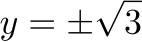 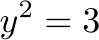 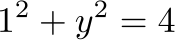 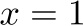 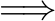 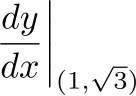 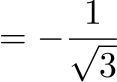 pour le point
on a
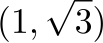 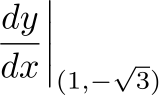 pour le point
on a
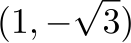 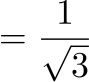 pente de cette droite
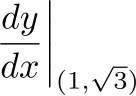 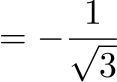 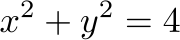 pente de cette droite
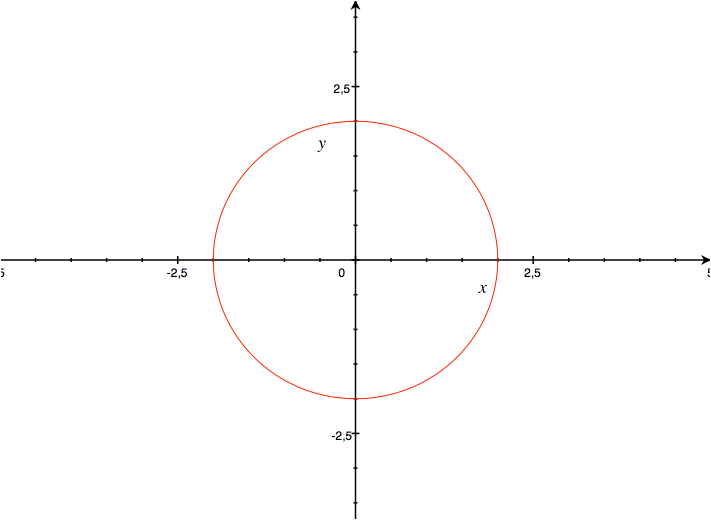 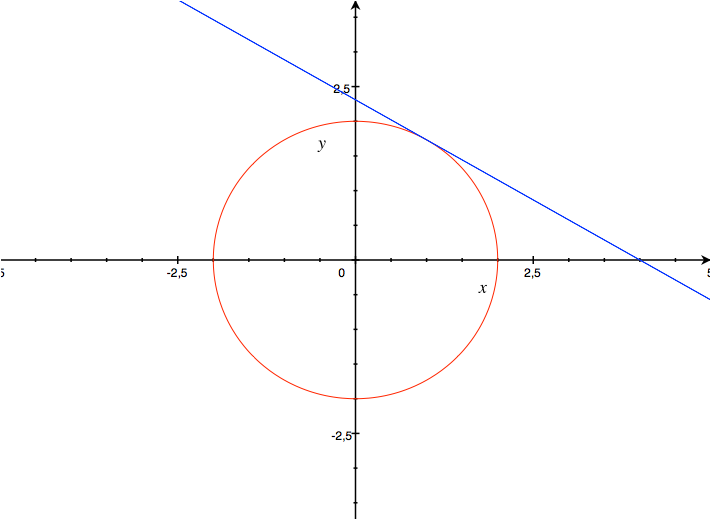 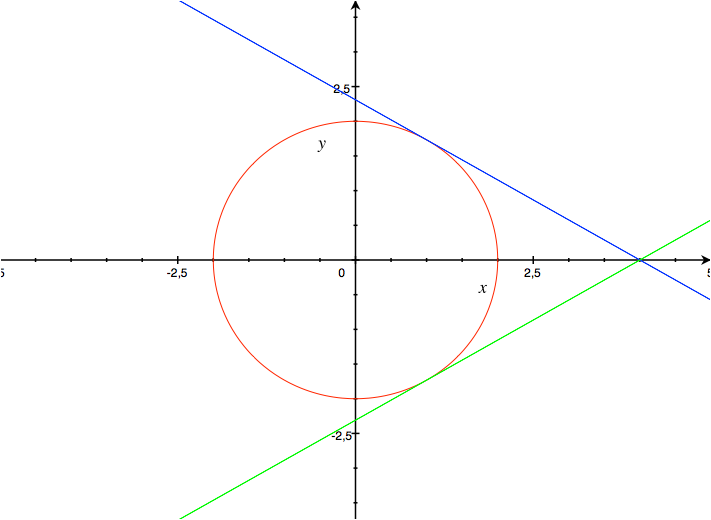 pour le point
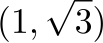 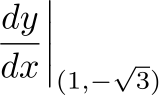 pour le point
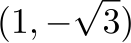 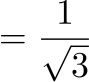 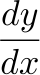 Exemple:
Trouver
pour
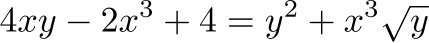 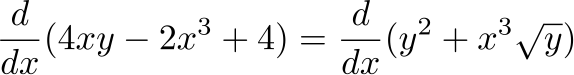 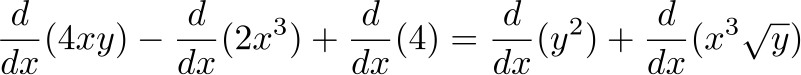 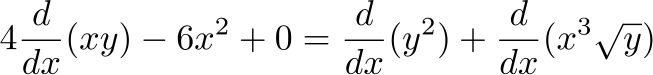 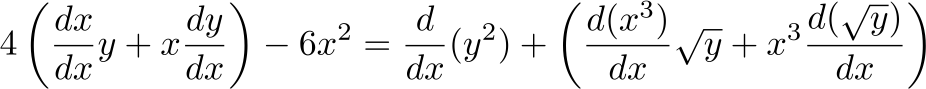 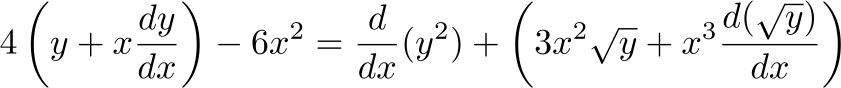 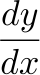 Exemple:
Trouver
pour
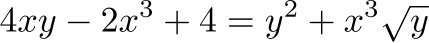 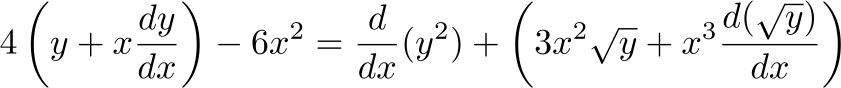 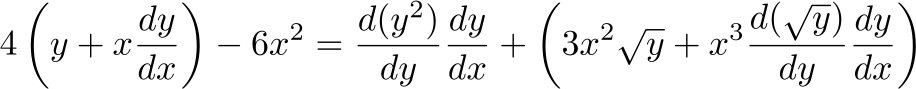 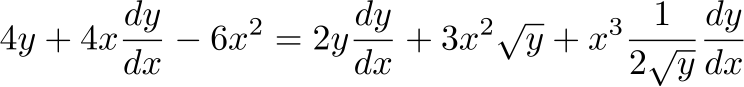 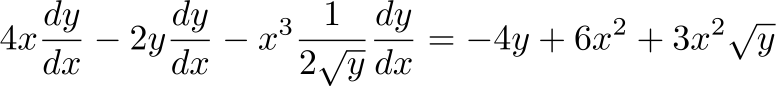 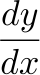 Exemple:
Trouver
pour
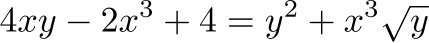 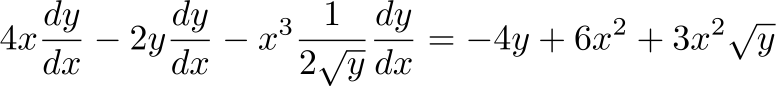 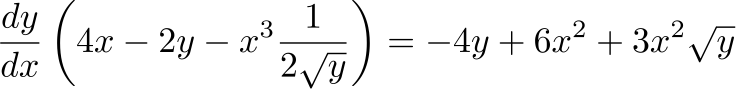 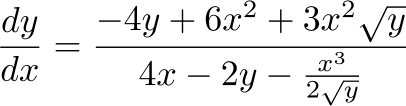 Faites les exercices suivants
Section 2.5 # 35 et 36
Mais ça, c’est une fonction
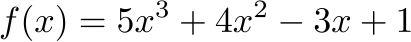 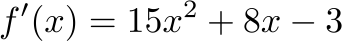 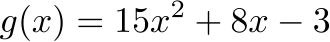 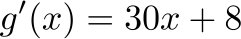 En fait, prendre la dérivée de la dérivée est ce qu’on appelle prendre la dérivée seconde
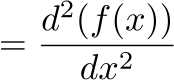 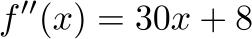 On peut même prendre la dérivée troisième ou plus.
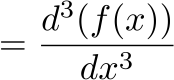 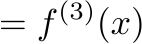 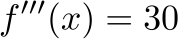 Exemple:
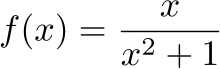 Calculer
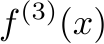 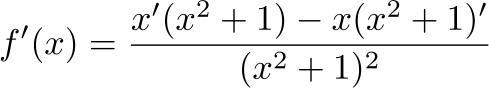 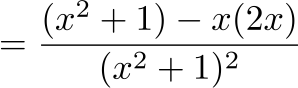 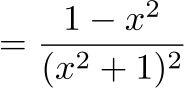 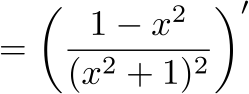 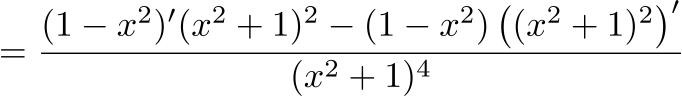 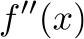 Ouach!
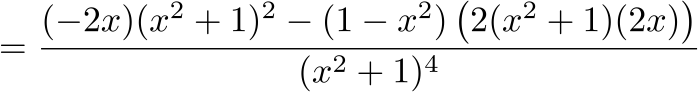 il faut 
dériver ça
Ça ne serait pas 
une mauvaise 
chose 
de simplifier
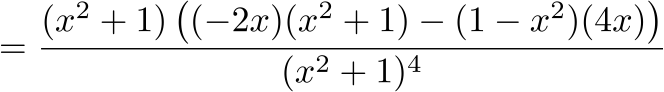 Exemple:
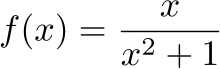 Calculer
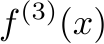 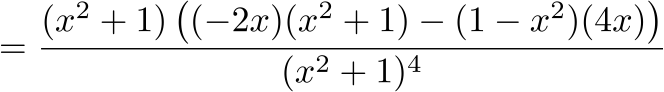 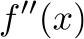 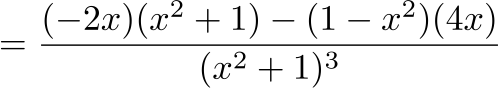 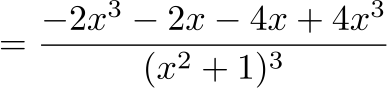 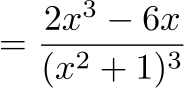 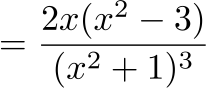 Exemple:
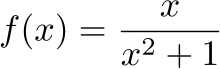 Calculer
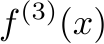 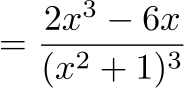 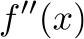 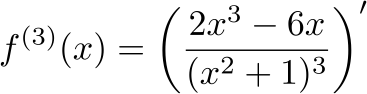 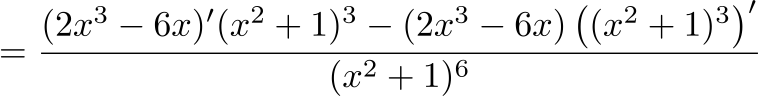 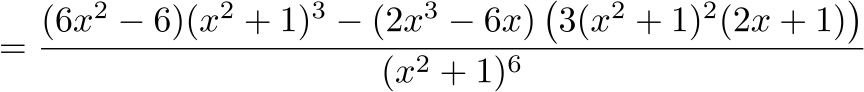 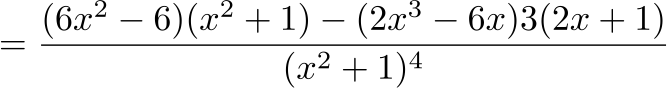 Faites les exercices suivants
Section 2.5 # 39
Aujourd’hui, nous avons vu
Dérivée implicite
Dérivée d’ordre supérieur
Devoir:
Section 2.5